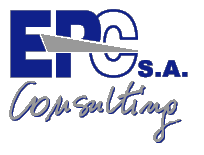 Linie elektroenergetyczne                     w środowisku
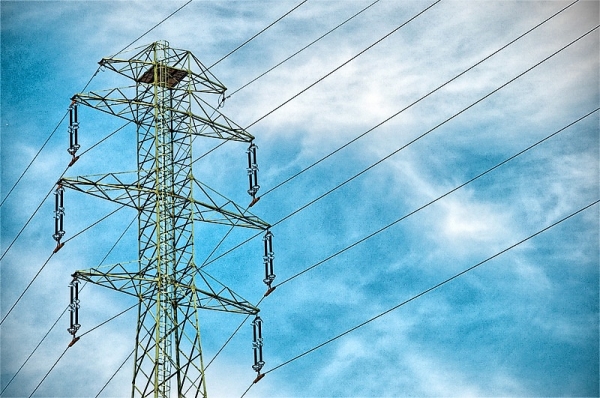 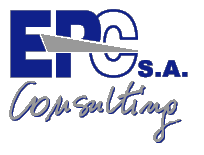 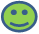 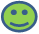 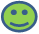 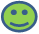 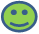 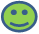 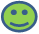 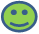 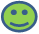 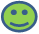 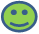 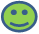 Pas technologiczny
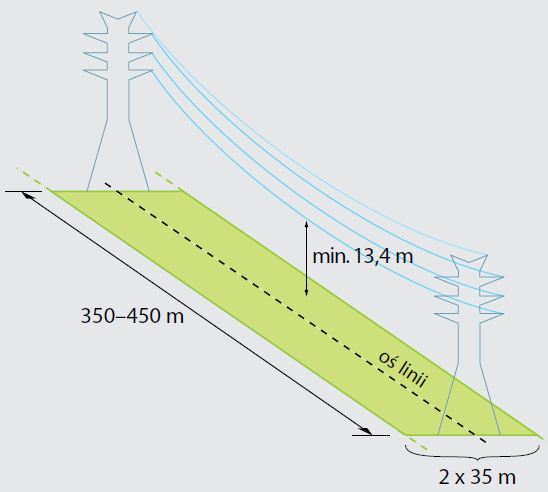 2
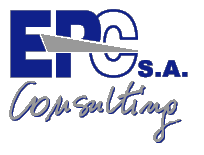 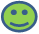 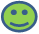 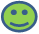 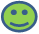 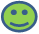 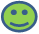 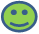 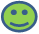 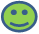 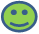 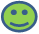 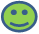 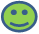 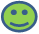 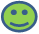 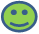 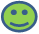 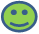 Konstrukcje tradycyjne i nadleśne
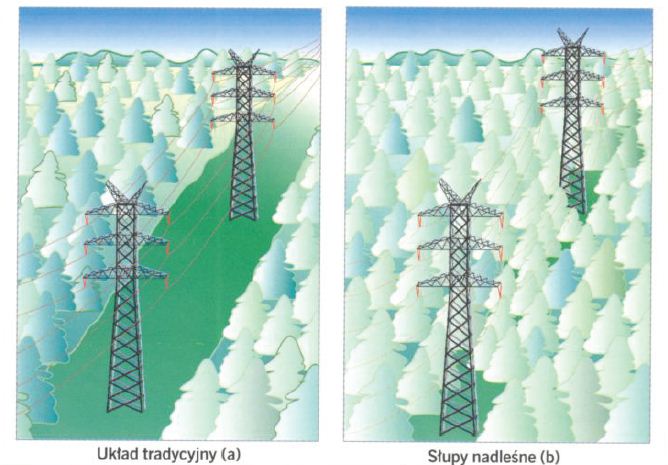 3
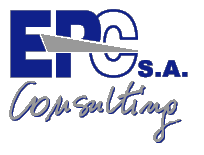 Poziom hałasu
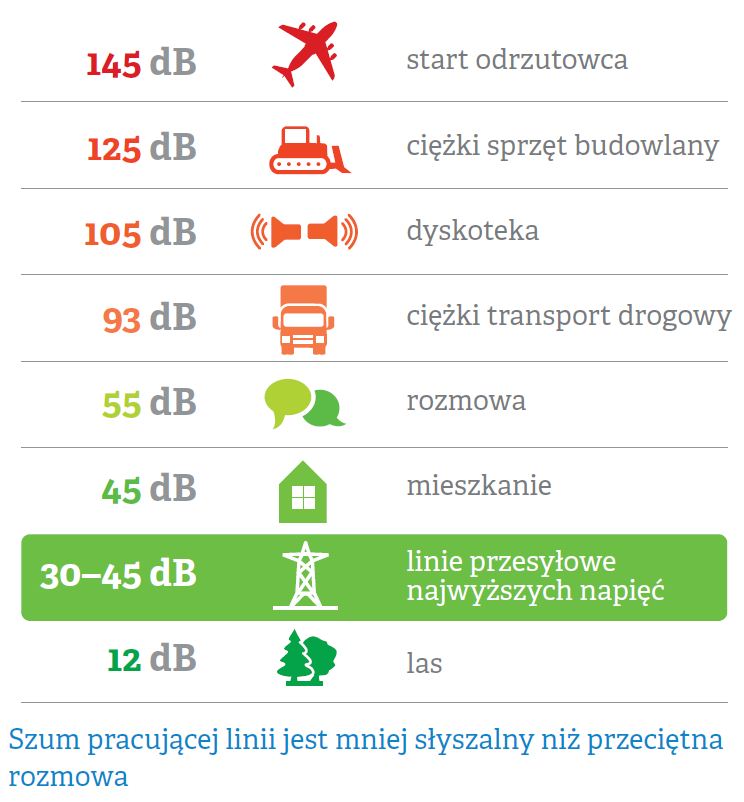 4
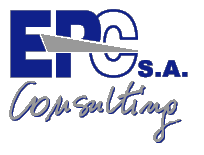 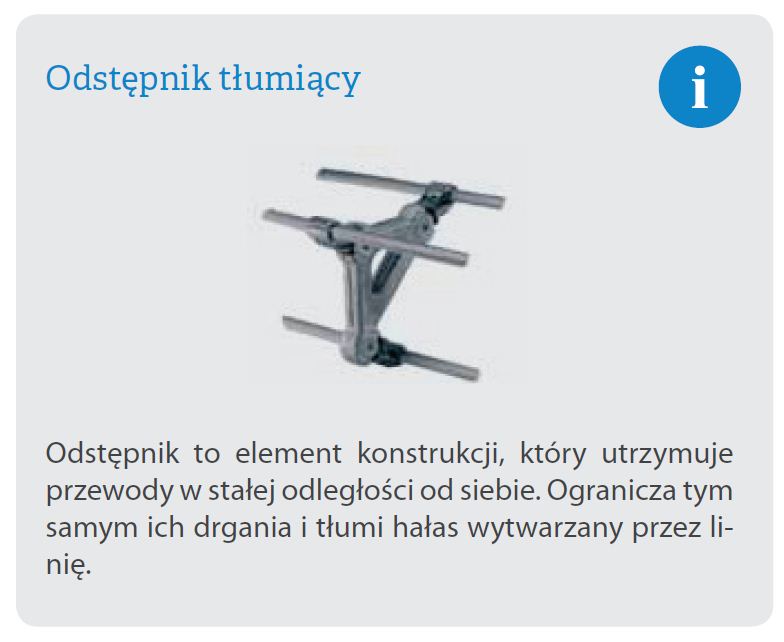 5
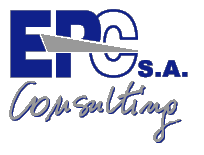 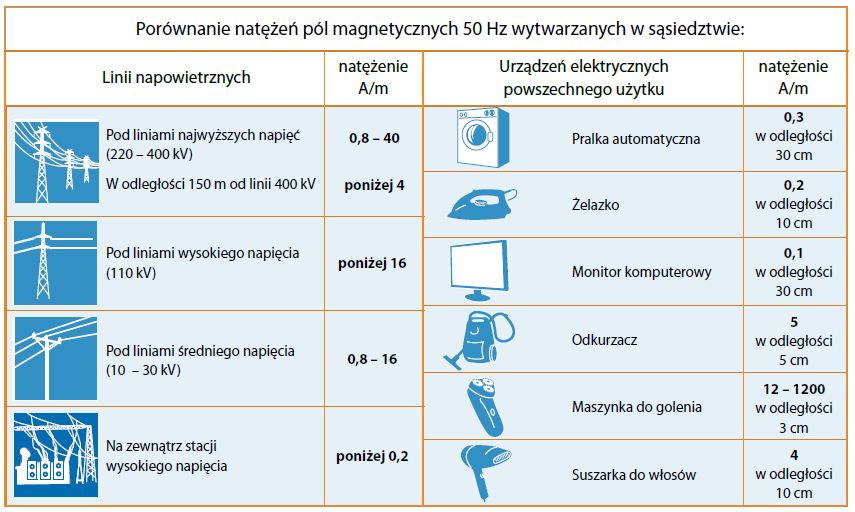 6
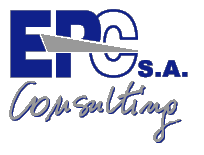 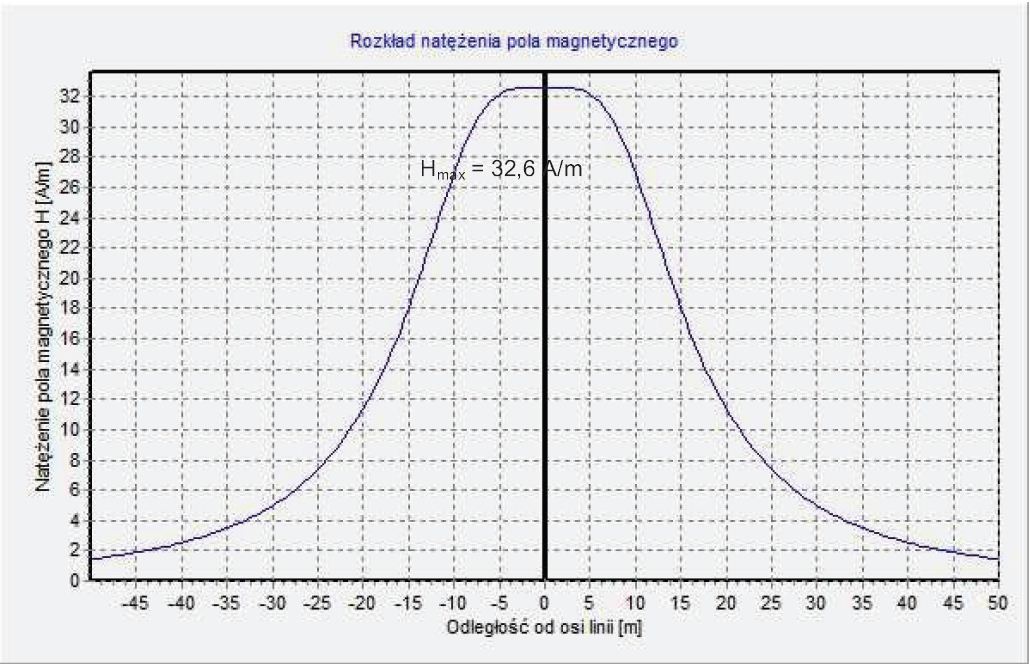 7
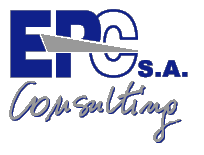 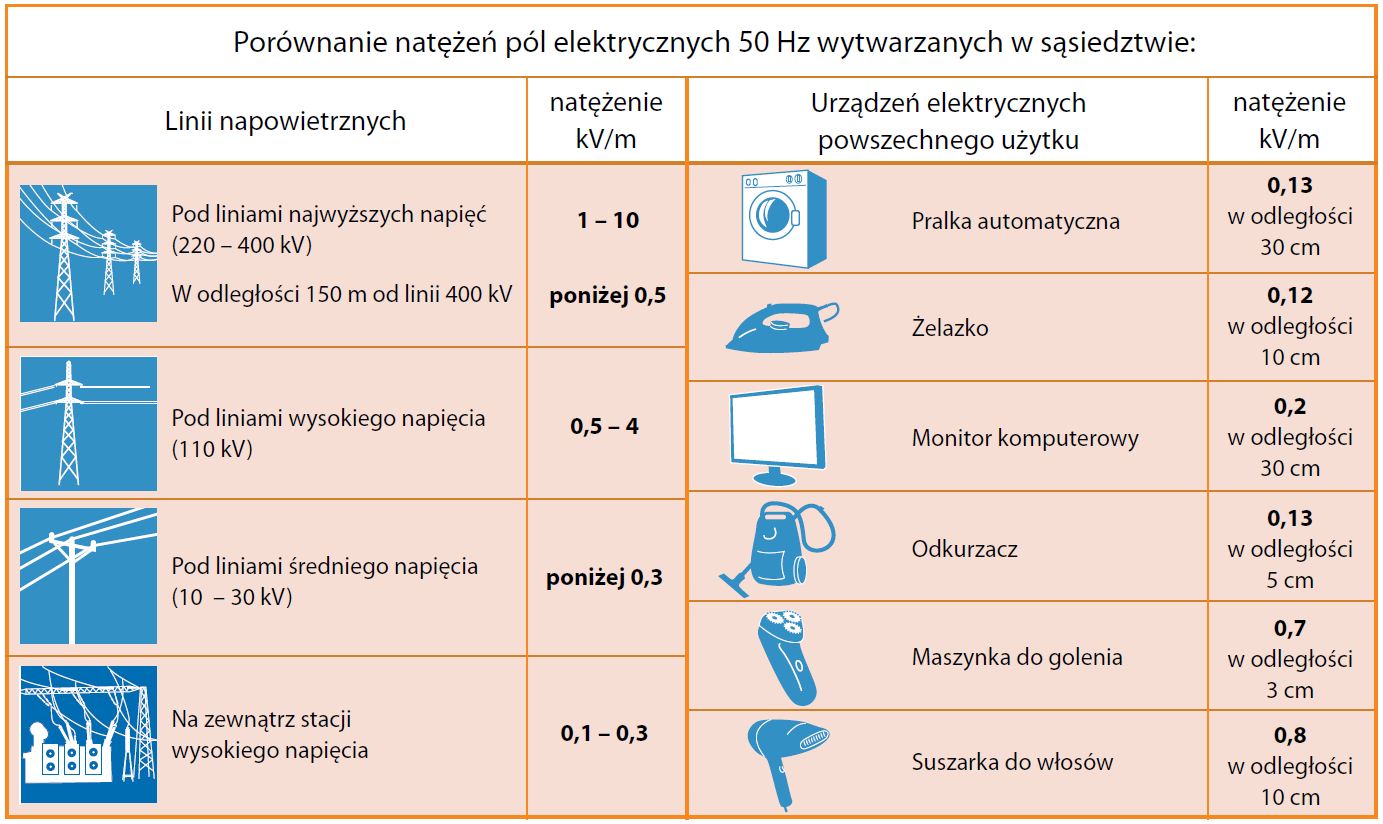 8
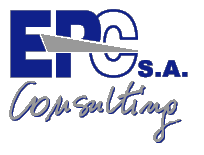 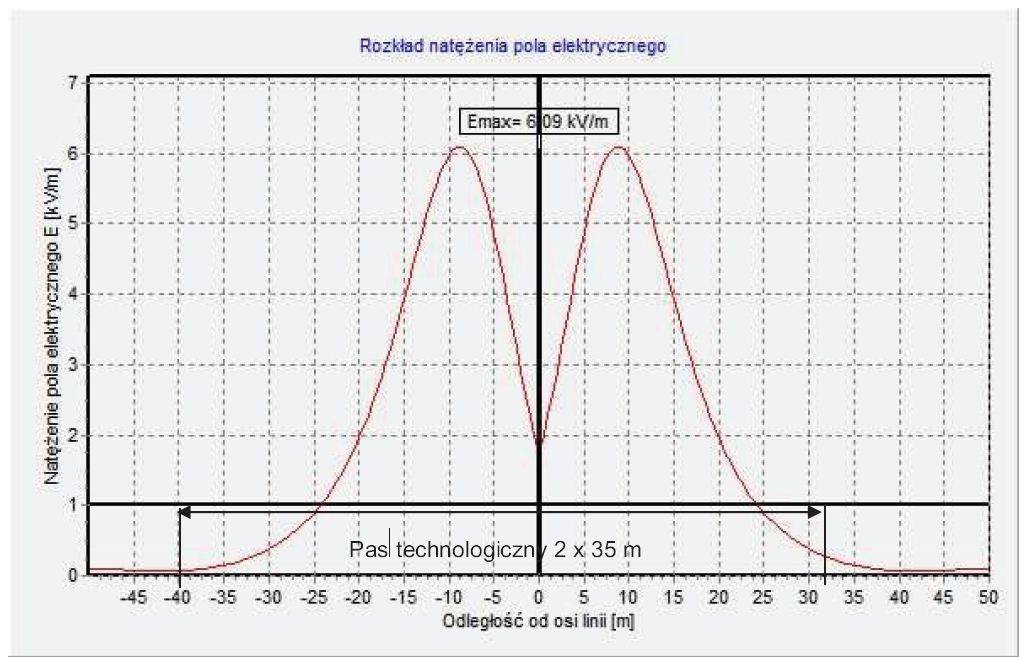 9
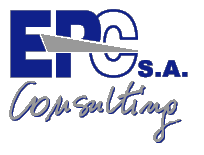 Linia elektroenergetyczna a środowisko
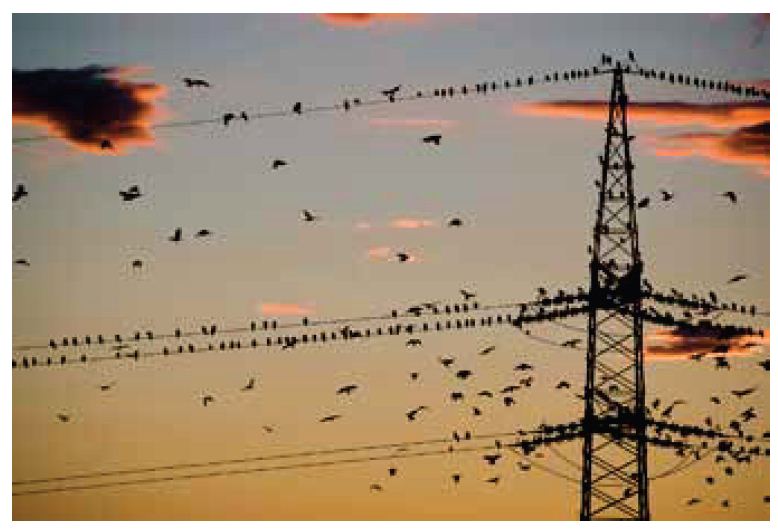 10
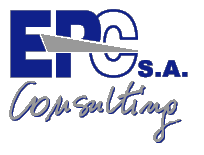 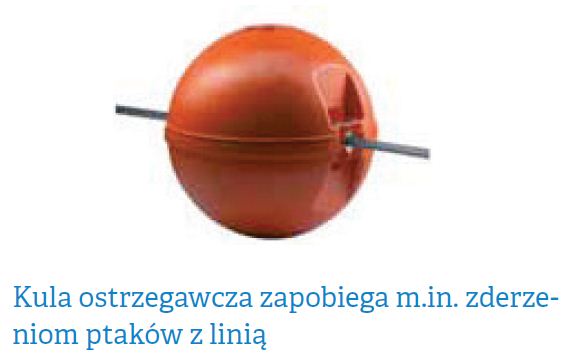 11
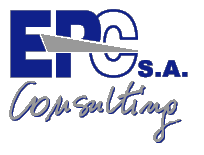 Dziękujemy za uwagę
12